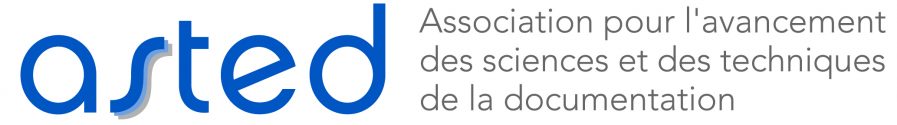 Projet de Fédération francophone des milieux documentaires et archivistiques
Présenté au C.A. de l’ASTED le2 décembre 2016
Projet de fédération des milieux documentaires
1
Avis au lecteur
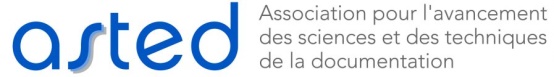 Ce document ne constitue pas un plan d’affaires en soit, il s’agit plutôt d’une présentation qui atteste des grands concepts d’une proposition d’un regroupement  inter-associatif initiée par l’ASTED

Le projet qui suit a été présenté au C.A de l’ASTED qui en a adopté les grands principes au printemps 2016 

Au cours des derniers mois, un comité de l’ASTED a déjà rencontré les délégations de plusieurs associations et présenté le projet 

Les C.A de la CBPQ, l’AAQ, l’APTDQ et l’APSDS ont entériné  les principes du projet
Projet de fédération des milieux documentaires
2
[Speaker Notes: Robin]
Contexte et historique
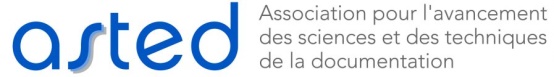 Rapprochements inter-associatifs : 40 ans de dialogue.
Récents jalons :
2007, création de la TAMDAQ regroupant 7 associations des milieux (Table des milieux documentaires et archivistiques du Québec  - TAMDAQ)

Congrès conjoints, ex.  : ASTED-CBPQ, IFLA 2008, CMD 2009-2015, CPI 2016

Projet de COOP de services partagés : Discussions entre 2010-2013

Abolition de la CLA et création d’une fédération canadienne en 2015
Les  associations professionnelles des milieux documentaires  au Québec :

Pluralité de regroupements professionnels généralistes ou sectoriels 

Collaboration établie depuis des décennies

Marché restreint de professionnels 
Souvent tributaire des milieux de l’administration publique : culture, éducation, municipal, science, santé, etc

Baisse généralisée du membership :
Déficit d’attractivité chez les jeunes diplômés
Transformations organisationnelles, fusions: municipales, réseau de la santé
Projet de fédération des milieux documentaires
3
[Speaker Notes: Robin]
Objectifs
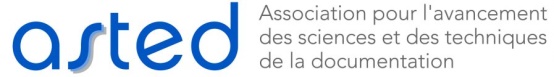 Améliorer la coopération entre les principales instances issues des milieux documentaires 

Fournir aux membres collectifs divers services partagés engendrant des économies d’échelles

Créer un porte-parole commun et unique pour tous les types de milieux documentaires

Développer des liens de solidarité avec d’autres organismes similaires aux niveaux  national et international, en coordonner collectivement les intérêts communs

Promouvoir la concertation, l’entraide et les actions communes entre les membres
Bénéfices

Gouvernance : 
Seule l’ASTED transforme son statut : les membres conservent leur entière autonomie et participent  à la gouvernance

Financiers : 
Optimisation des coûts d’adhésion et fin d’une certaine concurrence pour le membership

Rationalisation des dépenses par le développement de services partagés

Relations publiques : 
Coordination des actions des milieux documentaires francophones
Projet de fédération des milieux documentaires
4
[Speaker Notes: Robin]
Structure organisationnelle proposée
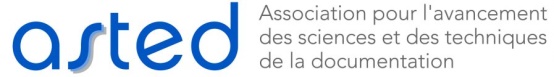 Adhérents: 
Associations et regroupements seulement : Aucun membership individuel
Les associations membres conservent leur membership individuel
Le membership institutionnel est transféré à la Fédération dans la mesure du possible

Adhésion volontaire : 

3 types de membres:
Associatifs
Institutionnels
Corporatifs
1
Conseil d’administration où sont représentés démocratiquement les membres
Projet de fédération des milieux documentaires
5
[Speaker Notes: Réjean]
CBPQ
APSDS
AAQ
APTDQ
etc.
Fédération
(Transformation de l’ASTED)
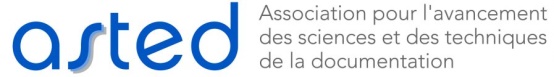 Gouvernance : Principes
Un conseil d’administration dont le nombre (impair) de membres est à définir

Une assemble générale formée des délégués officiels des membres (le nombre de délégués par membre est à définir et pourrait être établi selon leur contribution financière à la Fédération)

Il ne peut y avoir plus de deux personnes issues de la même association ou institution au conseil d’administration

Les membres corporatifs n’ont pas droit de vote et ne peuvent participer à la gouvernance de la Fédération

Un comité exécutif choisi par les membres du conseil et dont le nombre (impair) de membres est à définir

Des comités peuvent être créés sur des dossiers «transversaux»
Projet de fédération des milieux documentaires
6
[Speaker Notes: Réjean]
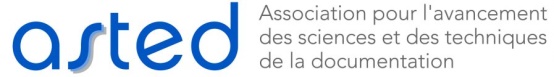 Aspects financiers
Le financement est assuré par  :
La formule de congrès conjoint (ex. CMD) avec possibilité d’alternance (ex. lieu ou fréquence)
100% de l’organisation à la Fédération
La redistribution des profits entre les membres participants

Les revenus partagés d’activités, voire de programmes de formation en partenariats

L’administration consolidée des activités du programme fédéral Jeunesse Canada au Travail 

L’optimisation du financement en provenance du Ministère (MCCQ) issue de la subvention accordée à l’ASTED

Des ventes de publications ; les Éditions ASTED seraient intégrées à la Fédération
Les coûts d’adhésion proposés:

L’adhésion des associations est calculée en pourcentage (%) de leur budget

L’adhésion des institutions est semblable à celle pratiquée actuellement par l‘ASTED

L’adhésion des membres corporatifs reste à définir (possibilité de statuts or, argent, bronze…).
Projet de fédération des milieux documentaires
7
Échéancier
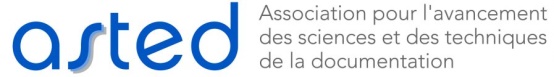 Abolition ASTED AG 2018
Proposition au CPI 2017
Charte à définir début 2017
Création d’un conseil provisoire
Obtenir derniers appuis (ABPQ, BAnQ, etc.)
Projet de fédération des milieux documentaires
8
[Speaker Notes: Réjean]
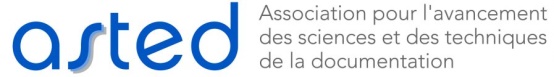 Discussion
Projet de fédération des milieux documentaires
9